Projects & Products for Small Scale Food Processing Industry
The food processing industry is among the sectors reserved for the small scale industry. If you want start any small scale business in India then you can think about establish food processing business. You can start food processing business in small or low budget.Food processing business are little hard but profitable business.
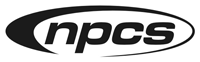 www.entrepreneurindia.co
Starting any business is no easy task, and becoming a food entrepreneur is a special challenge. You'll have to prepare yourself for the hard work and dedication it takes to succeed in the food business.
The food processing sector is a highly fragmented industry has the potential to be the driver of economic growth and enhance rural incomes.
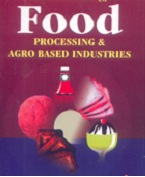 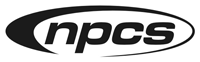 www.entrepreneurindia.co
Food processing involves any type of value addition to agricultural or horticultural produce and also includes processes such as grading, sorting, and packaging which enhance shelf life of food products. First of all you must decide on what type of food product you want to provide to your customers.
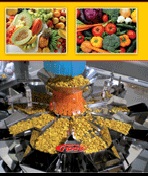 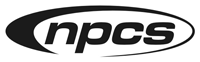 www.entrepreneurindia.co
There are several choices available like Milk and Milk Products, Marine Products, grain processing, fruits and vegetable processing, fisheries, consumer foods include packages foods, meat & poultry processing, Beer & Alcoholic Beverages, Consumer Foods i.e. confectionery, chocolates and cocoa products, soya-based products, mineral water, high protein foods, soft drinks, ready-to-eat and ready-to-cook products, salted snacks, chips, pasta products, bakery products and biscuits and it is always a good idea to have a wide variety of processed food to choose from.
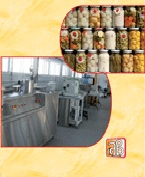 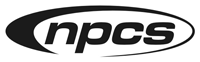 www.entrepreneurindia.co
India is the second largest producer of food in the word. The Food Processing Industry in India offers unique opportunities in production and export of processed food. 
It has a strong and dynamic food processing sector playing a vital role in diversifying the agricultural sector, improving value addition opportunities and creating surplus food for agro-food products. 

Food processing is the transformation of raw ingredients into food, or of food into other forms. Food processing typically takes clean, harvested crops or butchered animal products and uses these to produce attractive, marketable and often long shelf-life food products. Benefits of food processing include toxin removal, preservation, easing marketing and distribution tasks, and increasing food consistency.
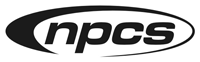 www.entrepreneurindia.co
Here is some projects on food processing Industry which plant you can be established in low budget:

 Diabetic Food
 Cake Gel (Cake Improver)
Mango Fruit Bar 
Fruit Concentrate Like Rasana 
Mango Pickles 
Soyabean Meat 
Potato Chips/Wafers in Different Flavours 
Atta Chakki Plant 
Curry Powder 
Spices in Pouch Packing
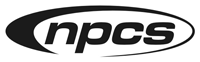 www.entrepreneurindia.co
Bread Making Plant 
Oil Dairy Products & Milk Packaging in Pouches
Banana & Its By-products
Honey Processing Plant
Chocolates
Ice Cream & Ice Candy
Tea Packaging Unit (Blending And Packing)
Papad Plant (Automatic) etc.

For more projects you can visit at: http://goo.gl/qTzZrn
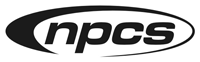 www.entrepreneurindia.co
Here is some Products on  Food Processing, Processed Food and Agriculture Based Products, Industries :

Food Processing & Agro Based Industries
Agro Processing & Agricultural Waste Products
Food & Beverages 
Fruits, Vegetables & Food Processing with Canning & Preservation
Spices
Snack Foods 
Bakery Products (Baking Science with Formulation & Production)
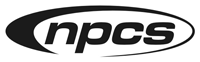 www.entrepreneurindia.co
Processing, Dehydration, Canning, Preservation of Fruits & Vegetables
Oils, Fats & Its Derivatives (2nd Revised Edition)
Food Preservation
Food Packaging
Foods and its Medicinal Values
Mushroom Cultivation and Processing (with Dehydration, Preservation and Canning)
Spices & Condiments (with Cultivation, Processing & Uses)
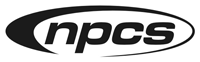 www.entrepreneurindia.co
Organic Farming and Processing
Onion & Garlic Cultivation with Processing (Production of Onion Paste, Flakes, Powder & Garlic Paste, Powder, Flakes, Oil)
Tomato & Tomato Products Manufacturing (Cultivation & Processing)

        See more details for above products at:
http://goo.gl/UWBfRk
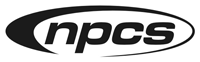 www.entrepreneurindia.co
Visit us at
www.entrepreneurindia.co
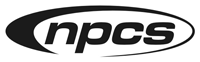 Take a look at 
NIIR PROJECT CONSULTANCY SERVICES  
       on #Street View
https://goo.gl/VstWkd
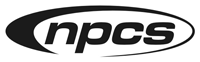 www.entrepreneurindia.co
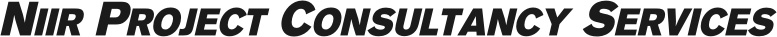 An ISO 9001:2008 Company
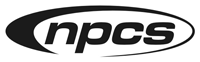 www.entrepreneurindia.co
Who are we?
One of the leading reliable names in industrial world for providing the most comprehensive technical consulting services
We adopt a systematic approach to provide the strong fundamental support needed for the effective delivery of  services to our Clients’ in India & abroad
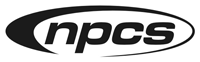 www.entrepreneurindia.co
What do we offer?
Project Identification
Detailed Project Reports/Pre-feasibility Reports
Market Research Reports
Technology Books and Directory
Databases on CD-ROM
Laboratory Testing Services
Turnkey Project Consultancy/Solutions
Entrepreneur India (An Industrial Monthly Journal)
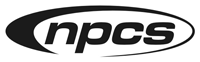 www.entrepreneurindia.co
How are we different ?
We have two decades long experience in project consultancy and market research field
We empower our customers with the prerequisite know-how to take sound business decisions
We help catalyze business growth by providing distinctive and profound market analysis  
We serve a wide array of customers , from individual entrepreneurs to Corporations and Foreign Investors
We use authentic & reliable sources to ensure business precision
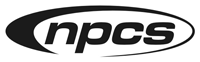 www.entrepreneurindia.co
Our Approach
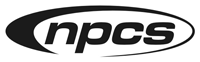 www.entrepreneurindia.co
Who do we serve?
Public-sector Companies
Corporates
Government Undertakings
Individual Entrepreneurs
NRI’s
Foreign Investors
Non-profit Organizations, NBFC’s
Educational Institutions 
Embassies & Consulates
Consultancies
Industry / trade associations
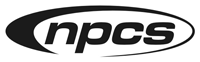 www.entrepreneurindia.co
Sectors We Cover
Ayurvedic And Herbal Medicines, Herbal Cosmetics
Alcoholic And Non Alcoholic Beverages, Drinks
Adhesives, Industrial Adhesive, Sealants, Glues, Gum & Resin 
Activated Carbon & Activated Charcoal
Aluminium And Aluminium Extrusion Profiles & Sections,
Bio-fertilizers  And Biotechnology
Breakfast Snacks And Cereal Food
Bicycle Tyres & Tubes, Bicycle Parts, Bicycle Assembling
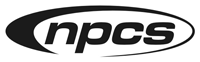 www.entrepreneurindia.co
Sectors We Cover  Cont…
Bamboo And Cane Based Projects
Building Materials And Construction Projects
Biodegradable & Bioplastic Based Projects
Chemicals (Organic And Inorganic)
Confectionery, Bakery/Baking And Other Food
Cereal Processing
Coconut And Coconut Based Products
Cold Storage For Fruits & Vegetables
Coal & Coal Byproduct
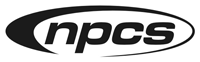 www.entrepreneurindia.co
Sectors We Cover Cont…
Copper & Copper Based Projects
Dairy/Milk Processing
Disinfectants, Pesticides, Insecticides, Mosquito Repellents,
Electrical, Electronic And Computer based Projects
Essential Oils, Oils & Fats And Allied
Engineering Goods
Fibre Glass & Float Glass
Fast Moving Consumer Goods
Food, Bakery, Agro Processing
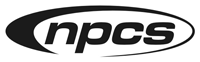 www.entrepreneurindia.co
Sectors We Cover Cont…
Fruits & Vegetables Processing
Ferro Alloys Based Projects
Fertilizers & Biofertilizers
Ginger & Ginger Based Projects
Herbs And Medicinal Cultivation And Jatropha (Biofuel)
Hotel & Hospitability Projects
Hospital Based Projects
Herbal Based Projects
Inks, Stationery And Export Industries
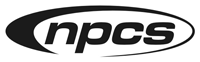 www.entrepreneurindia.co
Sectors We Cover Cont…
Infrastructure Projects
Jute & Jute Based Products
Leather And Leather Based Projects
Leisure & Entertainment Based Projects
Livestock Farming Of Birds & Animals
Minerals And Minerals
Maize Processing(Wet Milling) & Maize Based Projects
Medical Plastics, Disposables Plastic Syringe, Blood Bags
Organic Farming, Neem Products Etc.
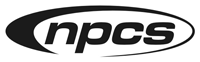 www.entrepreneurindia.co
Sectors We Cover Cont…
Paints, Pigments, Varnish & Lacquer
Paper And Paper Board, Paper Recycling Projects
Printing Inks
Packaging Based Projects
Perfumes, Cosmetics And Flavours
Power Generation Based Projects & Renewable Energy Based Projects
Pharmaceuticals And Drugs
Plantations, Farming And Cultivations
Plastic Film, Plastic Waste And Plastic Compounds
Plastic, PVC, PET, HDPE, LDPE Etc.
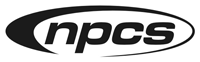 www.entrepreneurindia.co
Sectors We Cover Cont…
Potato And Potato Based Projects
Printing And Packaging
Real Estate, Leisure And Hospitality
Rubber And Rubber Products
Soaps And Detergents
Stationary Products
Spices And Snacks Food
Steel & Steel Products
Textile Auxiliary And Chemicals
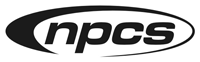 www.entrepreneurindia.co
Sectors We Cover Cont…
Township & Residential Complex
Textiles And Readymade Garments
Waste Management & Recycling
Wood & Wood Products
Water Industry(Packaged Drinking Water & Mineral Water)
Wire & Cable
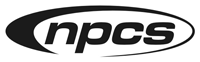 www.entrepreneurindia.co
Niir Project Consultancy Services
106-E, Kamla Nagar, New Delhi-110007, India.
Email:  npcs.ei@gmail.com , info@entrepreneurindia.co    
Tel: +91-11-23843955, 23845654, 23845886
Mobile: +91-9811043595
Fax: +91-11-23841561
Website : www.entrepreneurindia.co     

Take a look at NIIR PROJECT CONSULTANCY SERVICES on #StreetView 
https://goo.gl/VstWkd
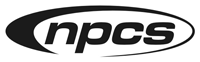 www.entrepreneurindia.co
Follow Us
https://www.linkedin.com/company/niir-project-consultancy-services    

https://www.facebook.com/NIIR.ORG    

https://www.youtube.com/user/NIIRproject   

https://plus.google.com/+EntrepreneurIndiaNewDelhi       

https://twitter.com/npcs_in    

https://www.pinterest.com/npcsindia/
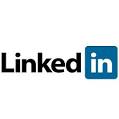 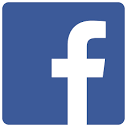 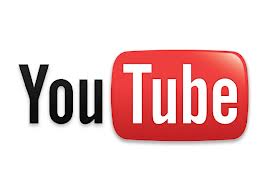 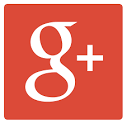 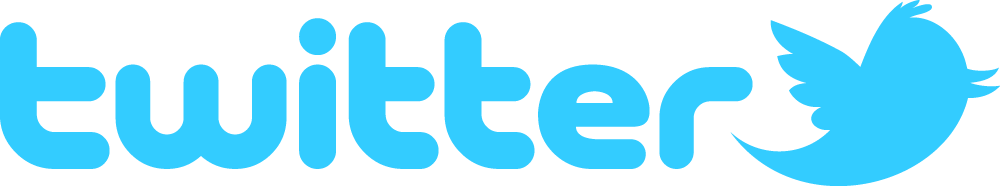 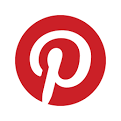 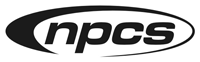 www.entrepreneurindia.co
THANK YOU
For more information, visit us at: www.entrepreneurindia.co
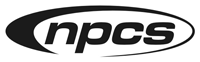